Тема
КОНФЛИКТ
КОНФЛИКТ ЭТО
Столкновения в отношениях между людьми, связанные с серьезными разногласиями, с ярко выраженными отрицательными чувствами (гневом, обидой, раздражением) 
(Дубровина И.В., 2002)
ТИПЫ КОНФЛИКТОВ
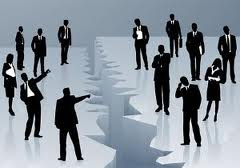 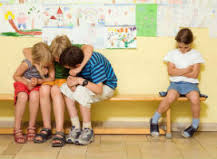 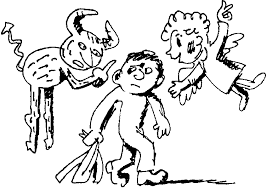 ФОРМУЛА КОНФЛИКТА
Разделитесь на группы  по 4-5 человек

Обсудите, сформулируйте и  запишите формулу* конфликта

Представьте результаты работы группы

_____________________________________________
* формула - символическая запись, обозначающая какое-   либо утверждение, определение  


            время выполнения 5 мин
Формула конфликта
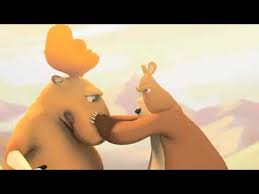 конфликт
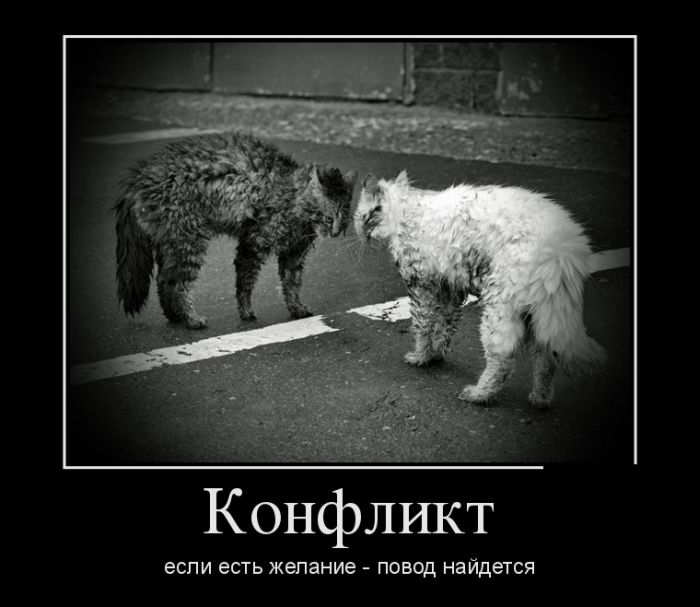